Конфлікти
Конфлікт- це зіткнення сторін, думок, інтересів, позицій, поглядів, в основі якого лежить непримиренне протиріччя.
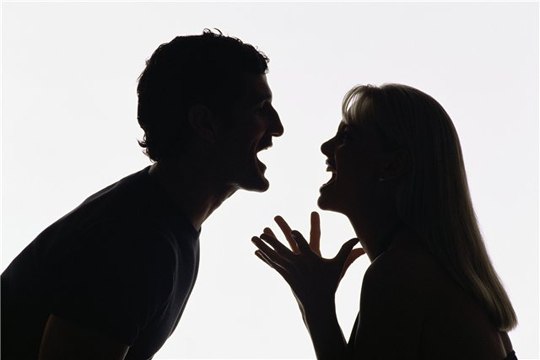 "Конфлікт- це норма життя. Коли вам здається, що у вашому житті немає конфліктів, перевірте чи є у вас пульс."- Ч. Ліксон
Деструктивний конфлікт - це той, який завершується сваркою, образою і невирішеною проблемою.
Види конфліктів
Конструктивний конфлікт - це той, в якому обидві сторони знайшли вирішення проблеми і залишилися задоволені .
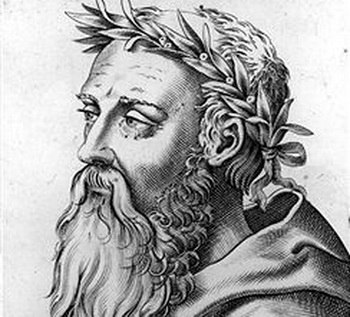 Геракліт писав, що саме негативні наслідки зіткнень і воєн проносять людей шукати миру й прагнути його.
Сократ: "У суперечці народжується істина".
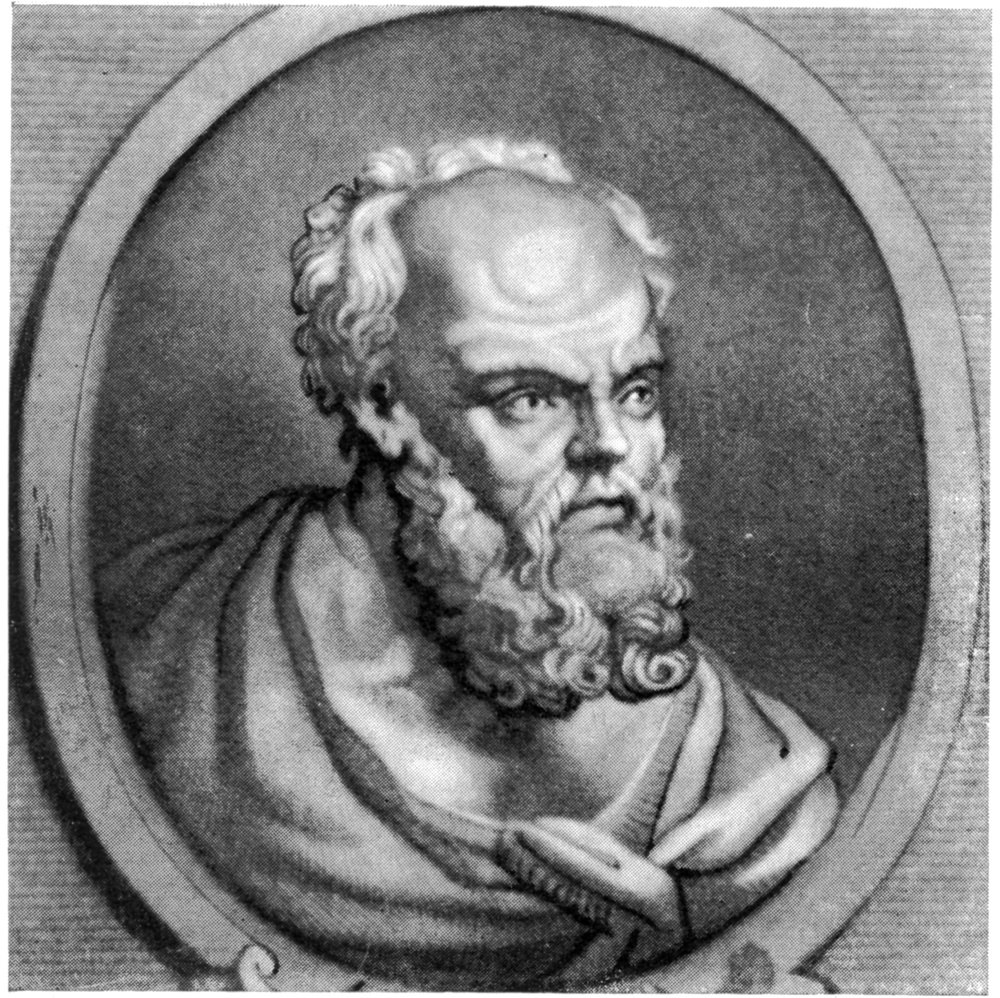 Конфлікт досліджували: Т. Мор, Ф. Бекон, А. Смол
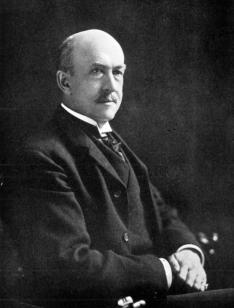 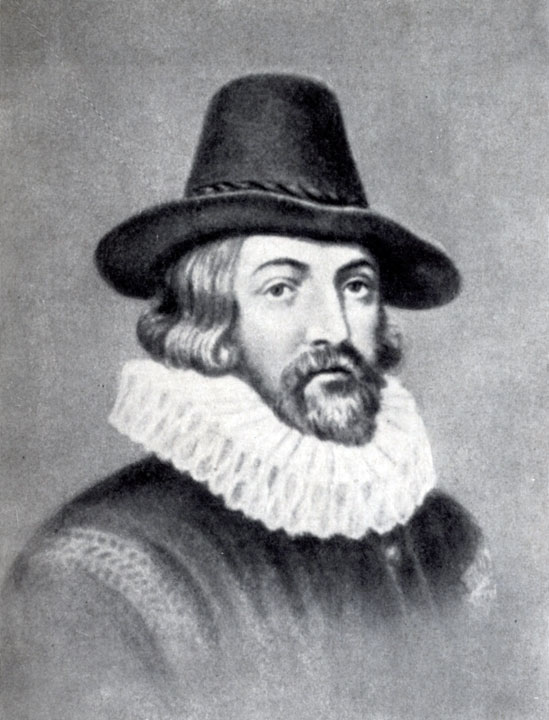 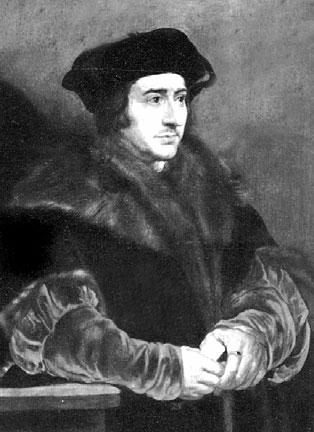 А. Ішмуратов виділяє чотири стадії конфлікту:1. латентна фаза: замовчування, відхилення від відповіді, сумніви, підозри.2. демонстраційна фаза: суперечності, спроби переконати іншого, відкриті претензії.3. Латентно-агресивна фаза: відхилення від безпосереднього спілкування, виношування агресивних планів, ненависть, неповага. 4. демонстративно-агресивна фаза: “оголошення війни”.
Основні способи розв’язання конфліктів:1. Адекватне оцінювання ситуації (самооцінювання і оцінювання проблеми) 2. рефлексія- здатність подивитися на ситуацію з позиції зовнішнього спостерігача .
Дякую за увагу!